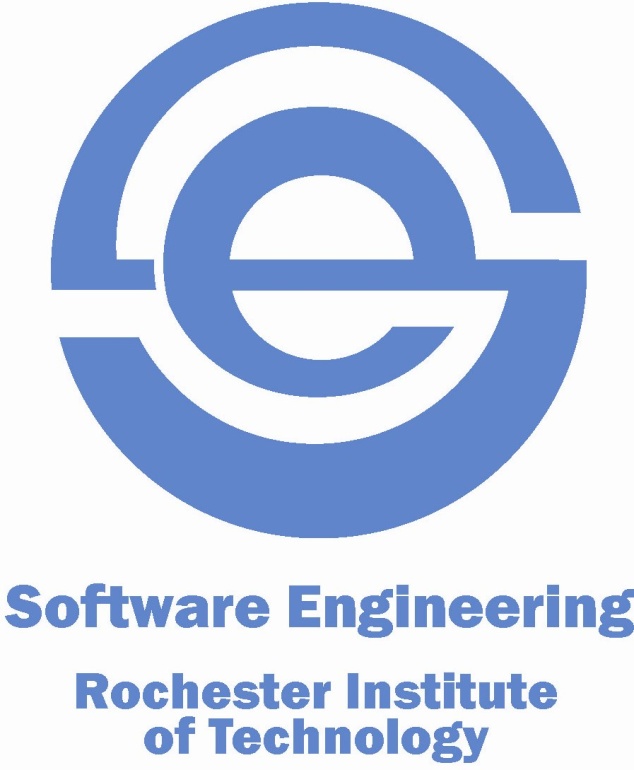 TITLE GOES HERE 1–2”, 70-140 pt ALL CAPS
Sponsor logo
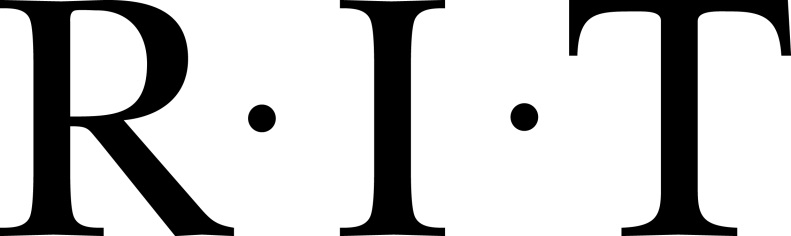 Team name, team members, sponsors, faculty coach here
Senior Project - Year